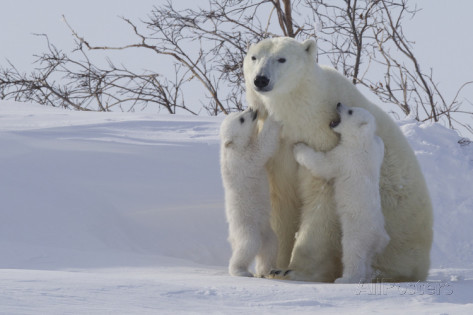 David Jenkins’ 
Polar Bears
Of Canada
Фотогалерея-викторина
для 7-11 классов
Автор:
О.М. Степанова
Учитель английского языка МБОУ «Цивильская СОШ №2»
города Цивильск 
Чувашской Республики
2015
Dave Jenkins, a photographer since 1969, specializes in photography of people and architecture.
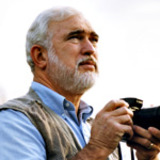 Known for his strong sense of design and special feeling for beautiful light, his assignments have taken him to 28 countries and around much of the United States. He and his wife Louise, a Nurse Practitioner, live on a small farm in the Northwest Georgia mountains.
42-летний ирландский фотограф Дэвид Дженкинс (David Jenkins) попытался показать мягкую сторону огромных полярных хищников. Эта коллекция фотографий, сделанных в течение 10 лет в Канаде, рассказывает о связи белых медведей и их детенышей, когда они впервые выходят из своей берлоги.
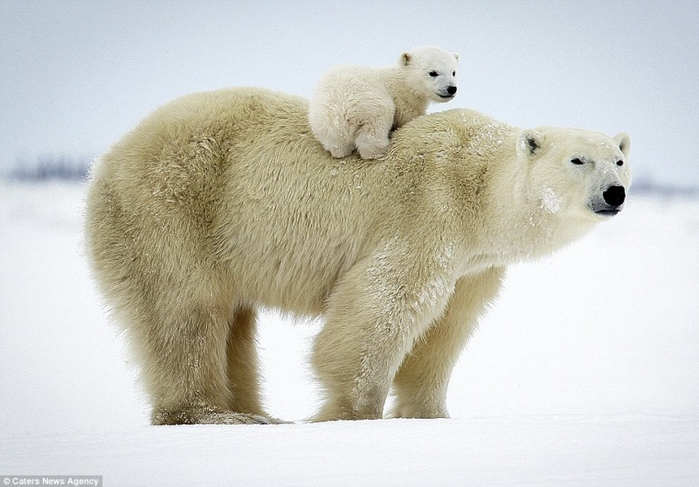 This little bear has a soft 
     fur suit,
This little bear acts very cute,
This little bear is bold and cross,
This little bear rests his head 
     on moss,
This little bear likes bacon 
     and honey,
But he can't buy them. 
He has no ________ .
money
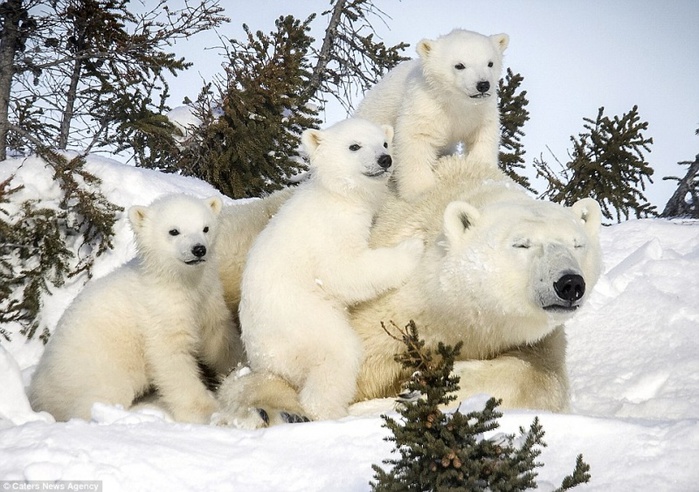 The polar bear lives in Alaska,
He never gets cold in a storm,
He swims in cold icy water,
His heavy coat keeps him __________
warm
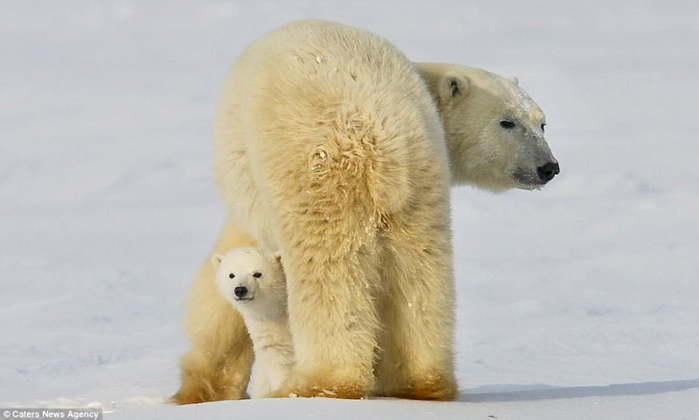 I'm a little polar bear
  soft and white.
I catch a tasty fish
  and take a big bite.
When the day is over
  I know what is right.
I lay down my sleepy head
  and say
 "Good _______
night
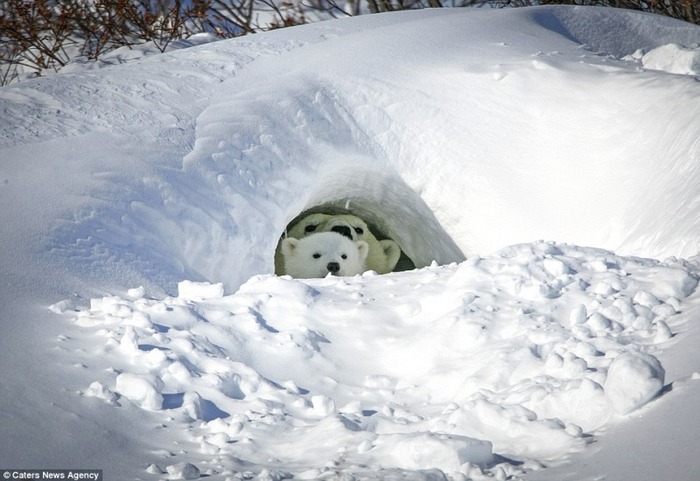 Waa! Waa! Waa! 
Cried Baby Bear. 
"I've got chickenpox in my hair, 
On my nose and everywhere!" 
Waa! Waa! Waa! 
Cried ________ Bear.
Baby
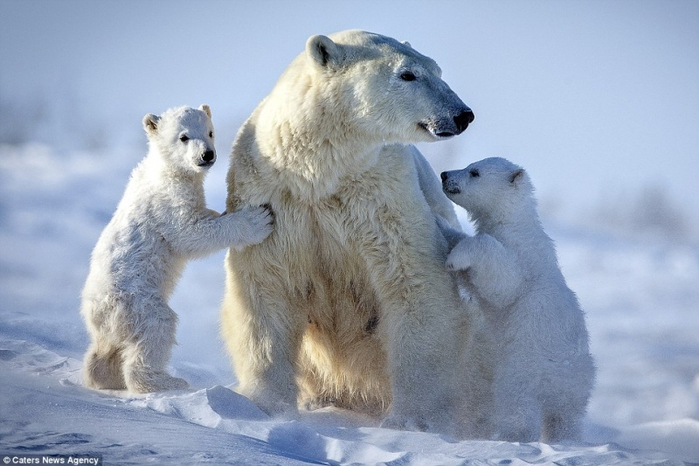 Little Polar Bear
White as the snow
Sat on the ice
Near 
the cold 
water's flow.
I am hungry, 
he said
and made a wish
Then stuck in his paw 
And pulled out a _______
fish
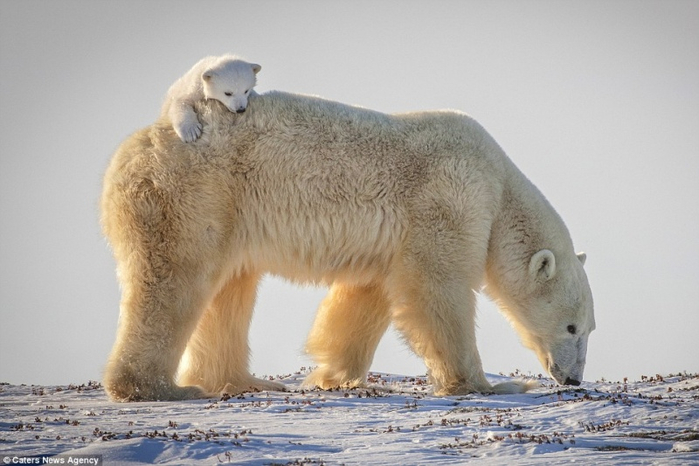 This little bear
Has a heart that’s true
And is filled with hugs
Especially for you.
If you ever need a little hug,
Find this little bear
And he’ll give you a _________
hug
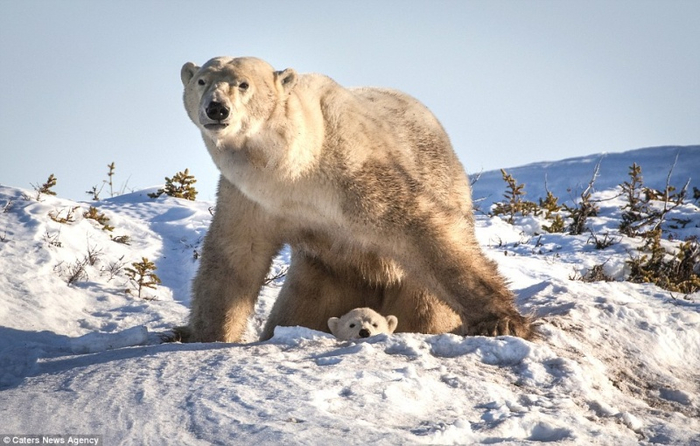 Now it's time for sleeping, 
The bears go in their caves. 
Keeping warm and cozy, 
Time for lazy days. 
When the snow is gone, 
And the sun comes out to play, 
The bears will wake up from their sleep, 
And then go on their _____ .
way
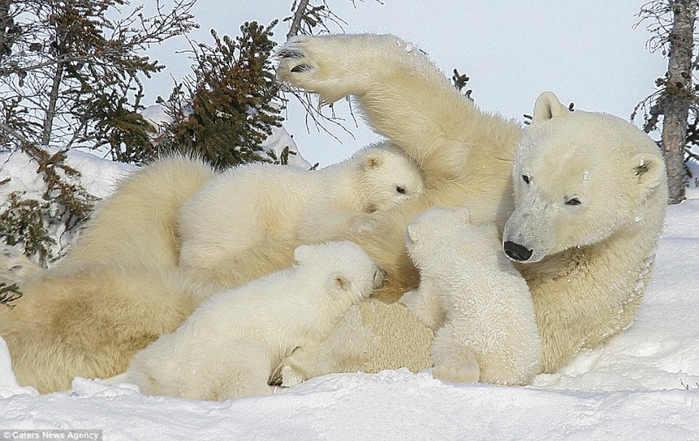 A polar bear felt quite alone
 in the arctic circle zone.
 So he looked up at the sun and 
With his shadow he started having  _______!
fun
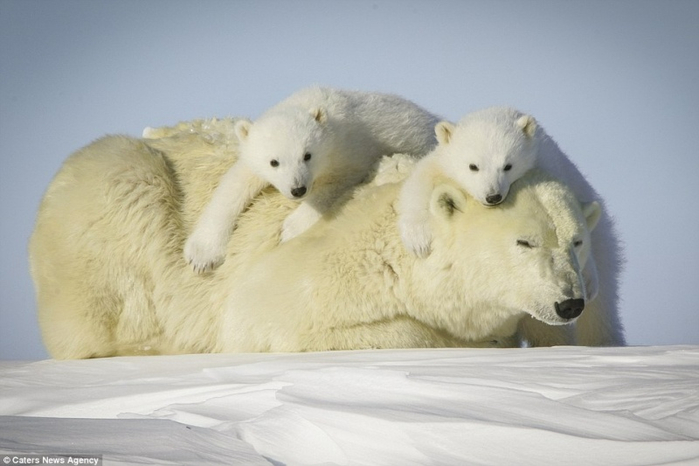 That sunny day
so the bear and his shadow 
played all day in snow deep
 until the bear decided
 to go home and _______ .
sleep
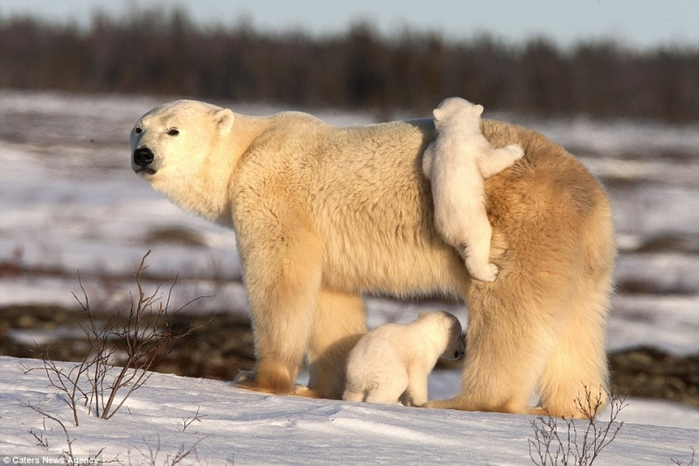 Polar bears live in the snow
Icy lands 
of Arctic
 shores.
They 
Sleep,
They eat,
They hunt,
They play
For lives as long as 12,000 days.
That’s about 32 in years.
They get to prey and have no ________.
fears
Thick white fur
Helps body heat
Keep Polar bears warm
In their climate
Though temperatures fall
Less than minus 58
They can still hunt and
_______ and mate
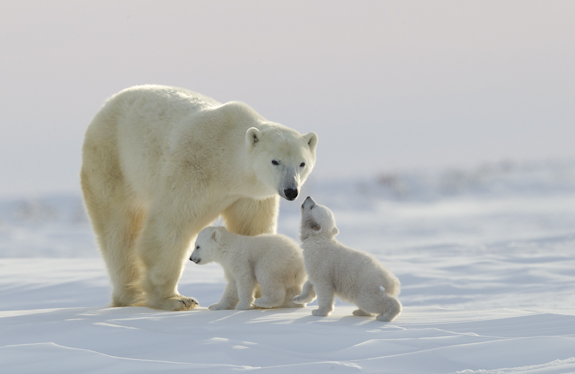 play
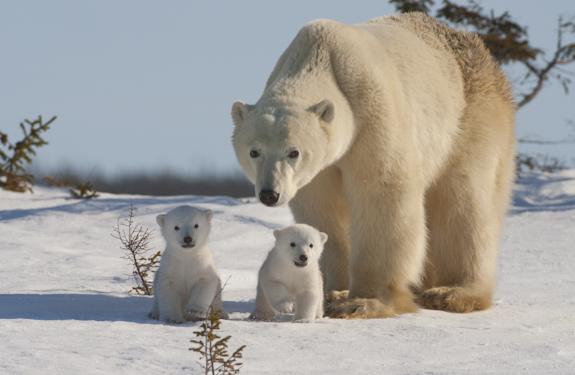 Grandpa Bear's Lullaby

The night is long
But fur is deep.
You will be warm
In winter sleep.
The food is gone
But dreams are sweet
And they will be
Your winter meat.



The cave is dark
But dreams are bright
And they will serve
As winter  ________.
light
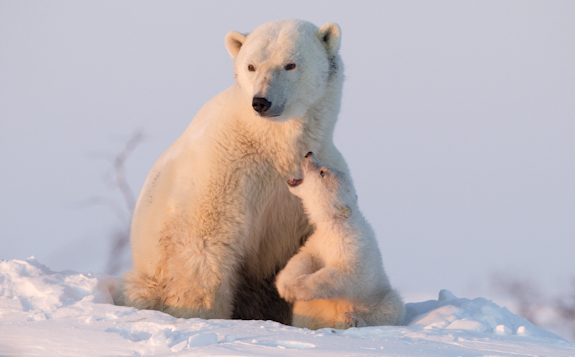 Bears like honey
That comes 
from bees.
Bears like to nap
Under shady trees.
Bears can be 
cuddly,
Or big and mean.
My little Teddy Bear
Is the cutest 
I've seen.
He's at my side
When I'm happy or blue,
Here's to my Teddy Bear--
"I _______ you!"
love
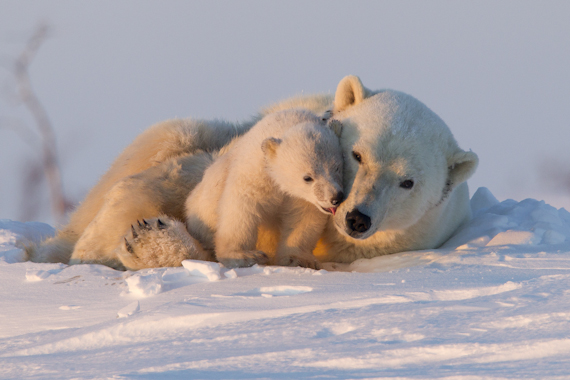 There's a Polar Bear
In our Frigidaire--
He likes it 
'cause it's cold in there.
With his seat 
in the meat
And his face in the fish
And his big hairy paws
In the buttery dish,
He's nibbling the noodles,
And munching the rice,
He's slurping the soda,
He's licking the ice.
And he lets out a roar
If you open the _______ .
door
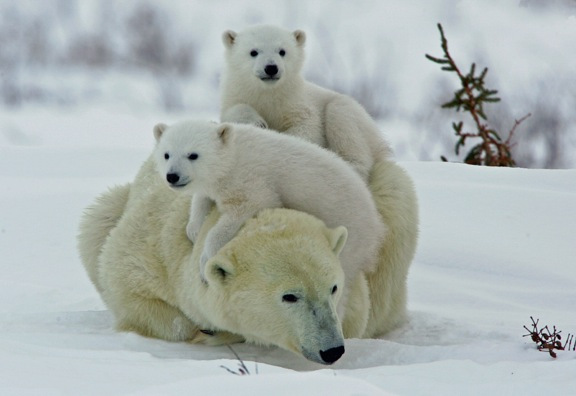 Enjoy 
a Polar 
Bear 
Cub 
Film!
http://www.youtube.com/watch?v=3rJO0o2NR6U
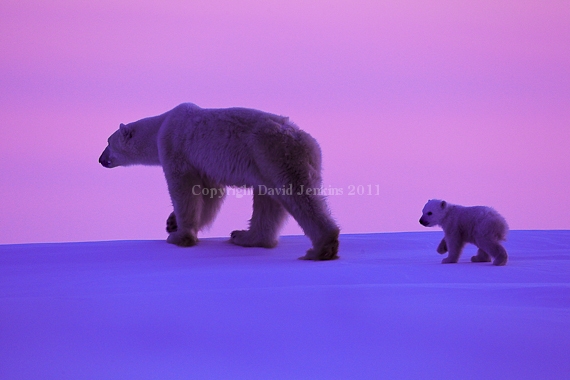 Thank you 
for being with  David Jenkins’ 
Polar Bears
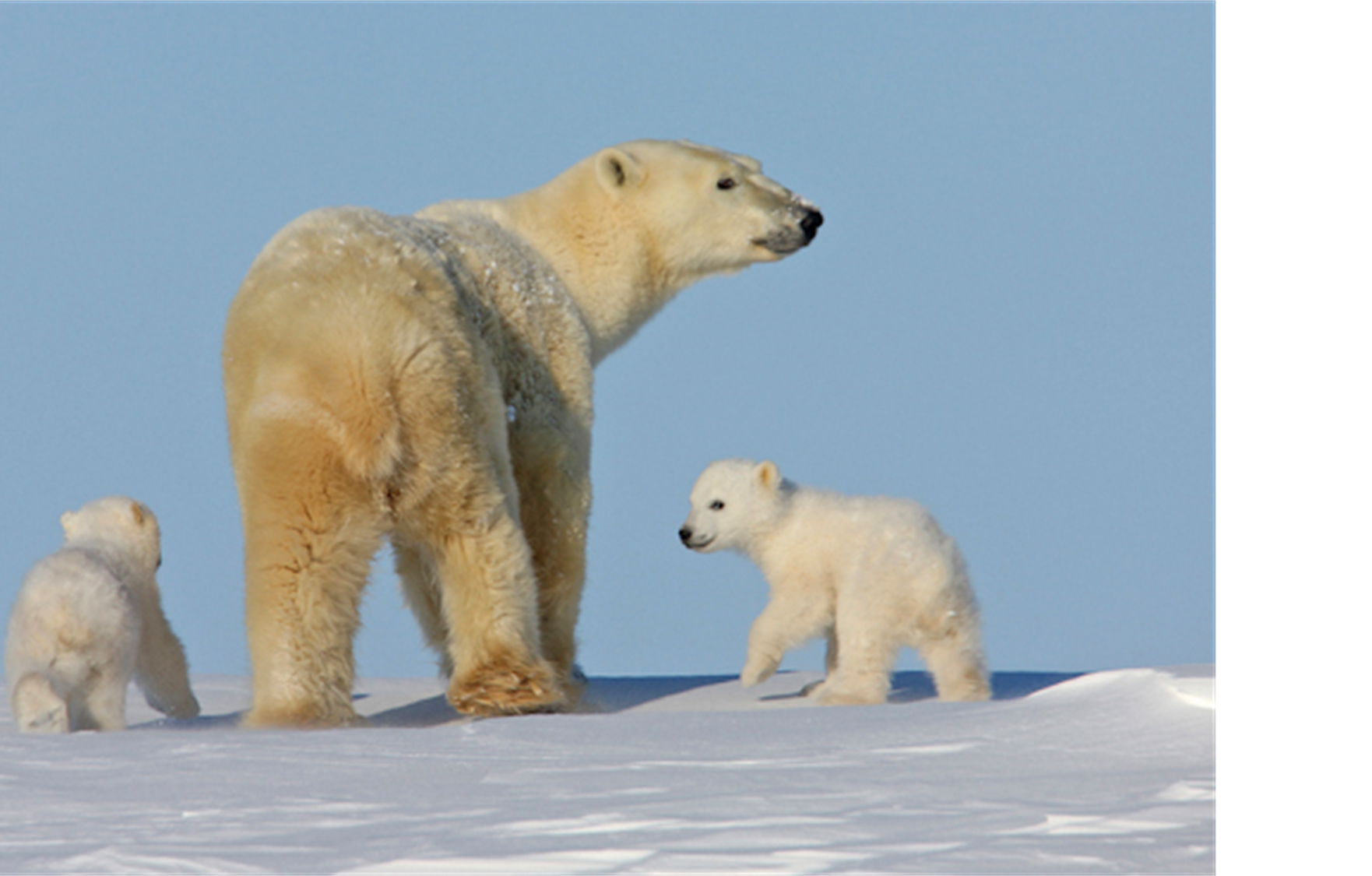 Sources
http://www.123learncurriculum.com/assets/docs/Bears_Everywhere_-_Songs_Poems_and_Fingerplays.91163926.pdf

http://www.lucylearns.com/polar-bear-poem.html

http://bearybearscl.tripod.com/poemsongs.htm

http://www.alphabet-soup.net/dir5/bearsong.html

http://www.canteach.ca/elementary/songspoems19.html

http://allpoetry.com/Bear-In-There

http://trackerbaz.com/gallery/bears/polar-bears/

http://www.blurb.com/user/DaveJenkins

http://loveopium.ru/zhivotnye-2/belye-medvedi-3.html